Presjek
Presjek  je crtež koji zamjenjuje jednu od pravokutnih projekcija radi bolje vidljivosti unutarnje građe predmeta. 
Površine punog materijala kod presjeka se šrafiraju , te za različite materijale imaju drugačiji prikaz.
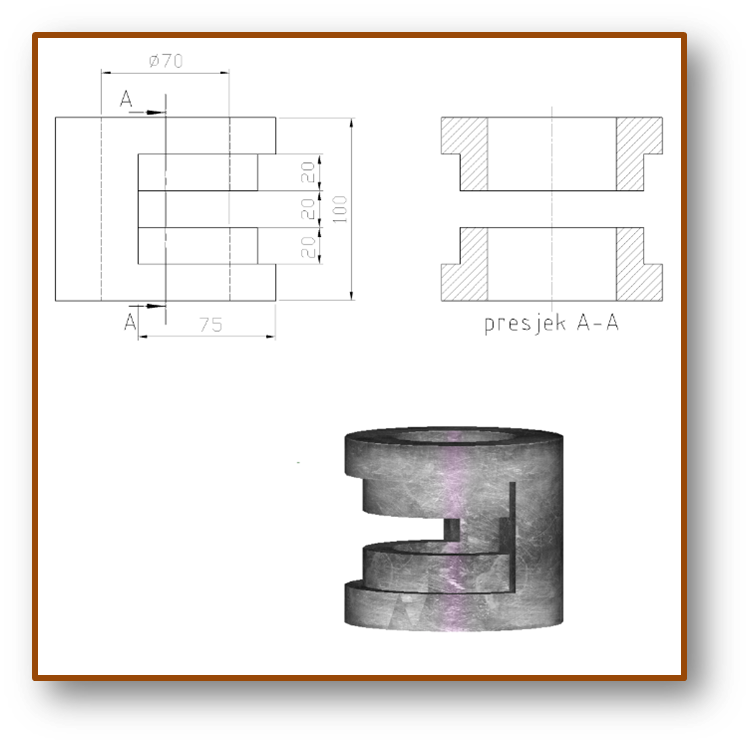 Šrafure su kose crte pod kutem od 45˚
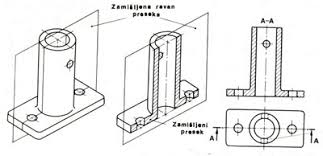 Primjer 1. Nacrtaj i kotiraj presjek zadanog lika.
           10    10   10                                                                 ravnina rezanja


 50





                                                                                                                          projekcija koju prikazujemo presjekom
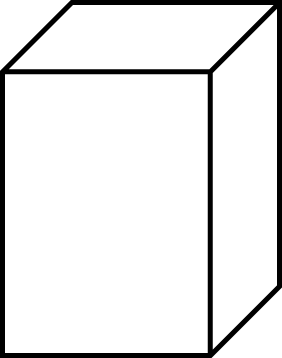 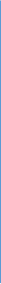 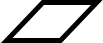 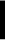 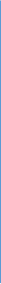 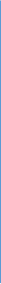 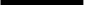 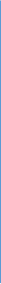 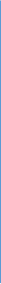 I na kraju presjek i kotiranje

                                                                                šrafure – kose crte pod
                                                                                kutem 45˚ razmaknute
                                                                                1-2 mm



                    ne treba crtati međukorake, samo ovaj, konačni, presjek
30
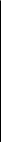 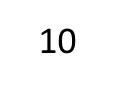 10
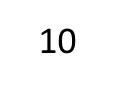 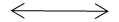 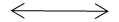 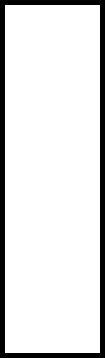 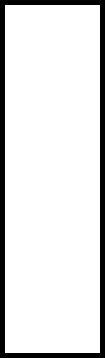 50
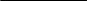 Domaći rad (sjeti se, istraži)
1. S koje strane glavne kotne crte se upisuje kotni broj?
2. Kakvim crtama se crtaju pomoćne i glavne kotne crte?
3. Pišu li se mjerne jedinice pokraj kotnog broja i kako znamo je li kotni broj u mm ili cm?
4. Nacrtaj i kotiraj presjek zadanog lika.
                             15
                        10             10


                            55